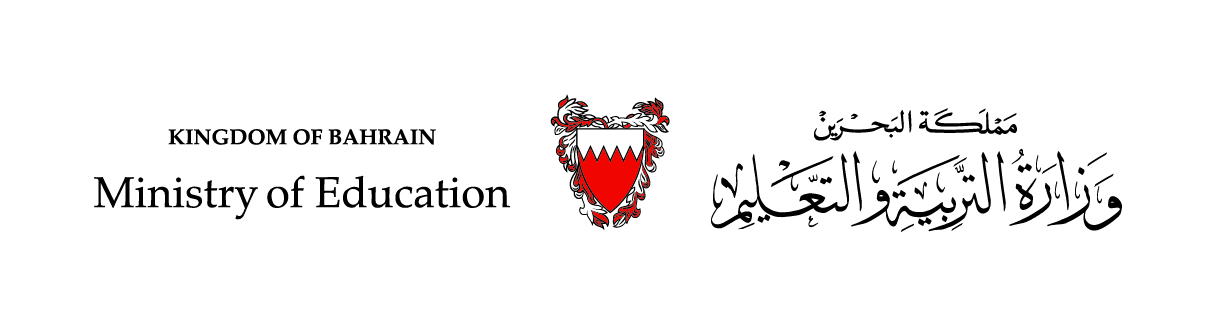 درس في مادّة اللّغة العربيّةالقراءة – الفصل الدراسي الأوّل
وَطَنِي
الصّفّ الرّابع الابتدائيّ
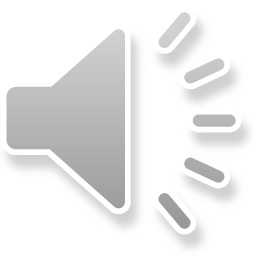 وَطَنِي – اللّغة العربيَة – الرابع الابتدائي
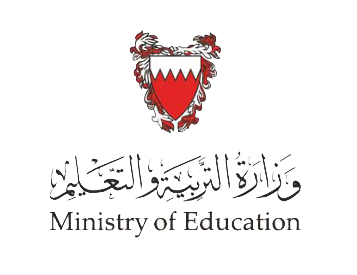 أهْدَافُ الدَّرْسِ
الهدفُ الأوَّل: تحديدُ أهمِّ الأفكارِ الواردةِ في القصيدةِ.
الهدَفُ الثّاني: تحليلُ الأبيات تحليلًا دقيقًا.
الهدَفُ الثالث: إبداءُ الرّأيِ في أساليبِ النصِّ ومضامينِهِ.
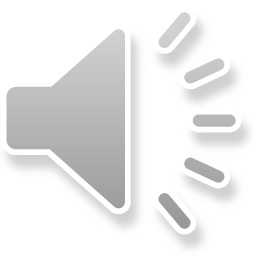 أَكْتَشِفُ
ماذا تَرى في الصّورِ الآتيَةِ؟
وَطَنِي – اللّغة العربيَة – الرابع الابتدائي
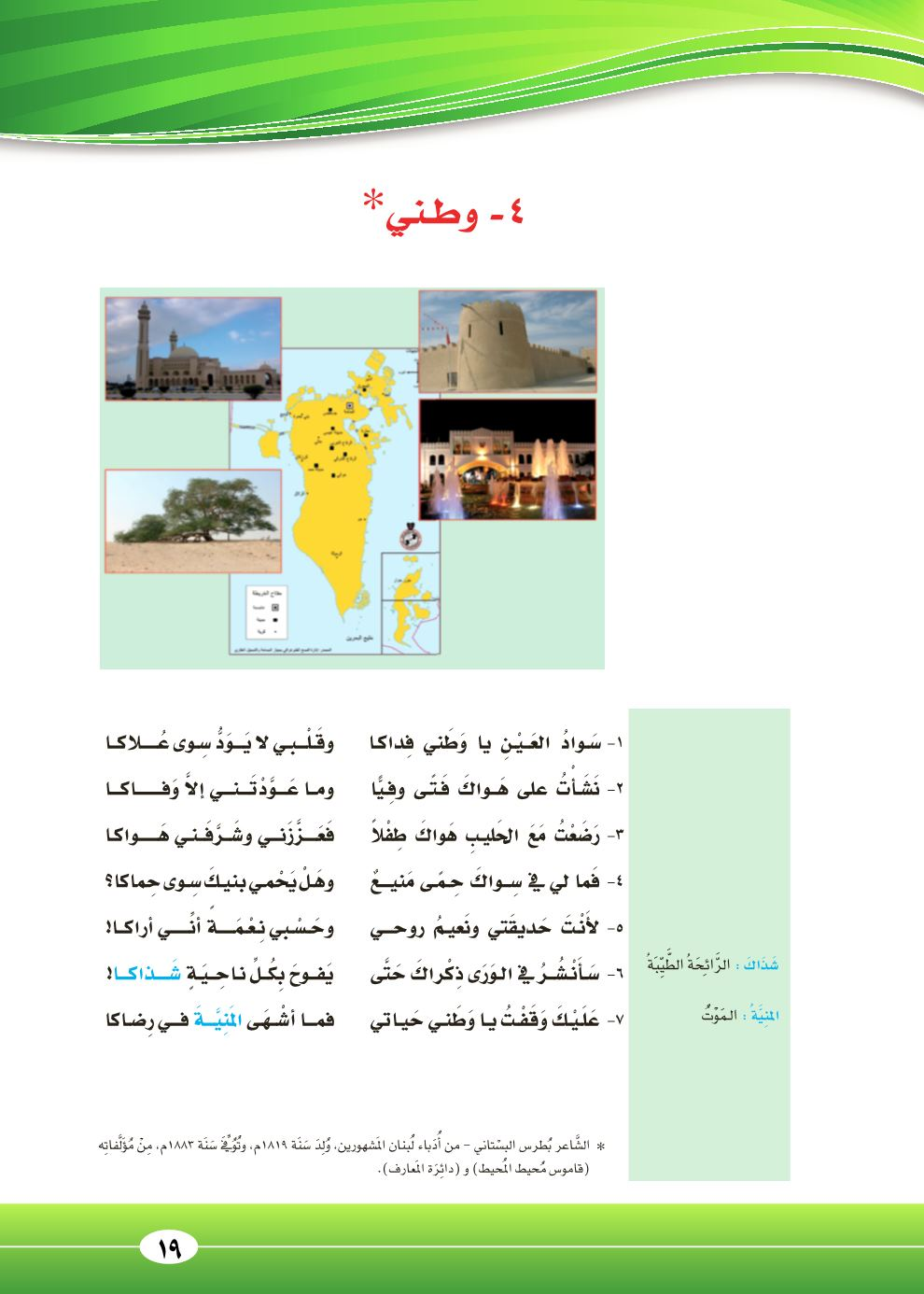 مصدر الصورة: كتاب القراءة للصّفّ الرابع الابتدائي – ص 19
أرى خريطةَ وطنِي البحرين، وبعْضَ المعالِمِ المشهورةِ فيهَا مِثْلَ القِلاعِ والمَسَاجِدِ، وشجَرَةِ الحَيَاةِ.
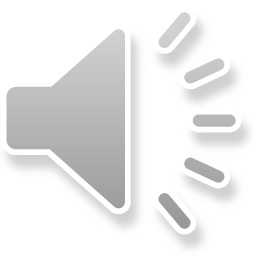 أَكْتَشِفُ
وَطَنِـــي
وَطَنِي – اللّغة العربيَة – الرابع الابتدائي
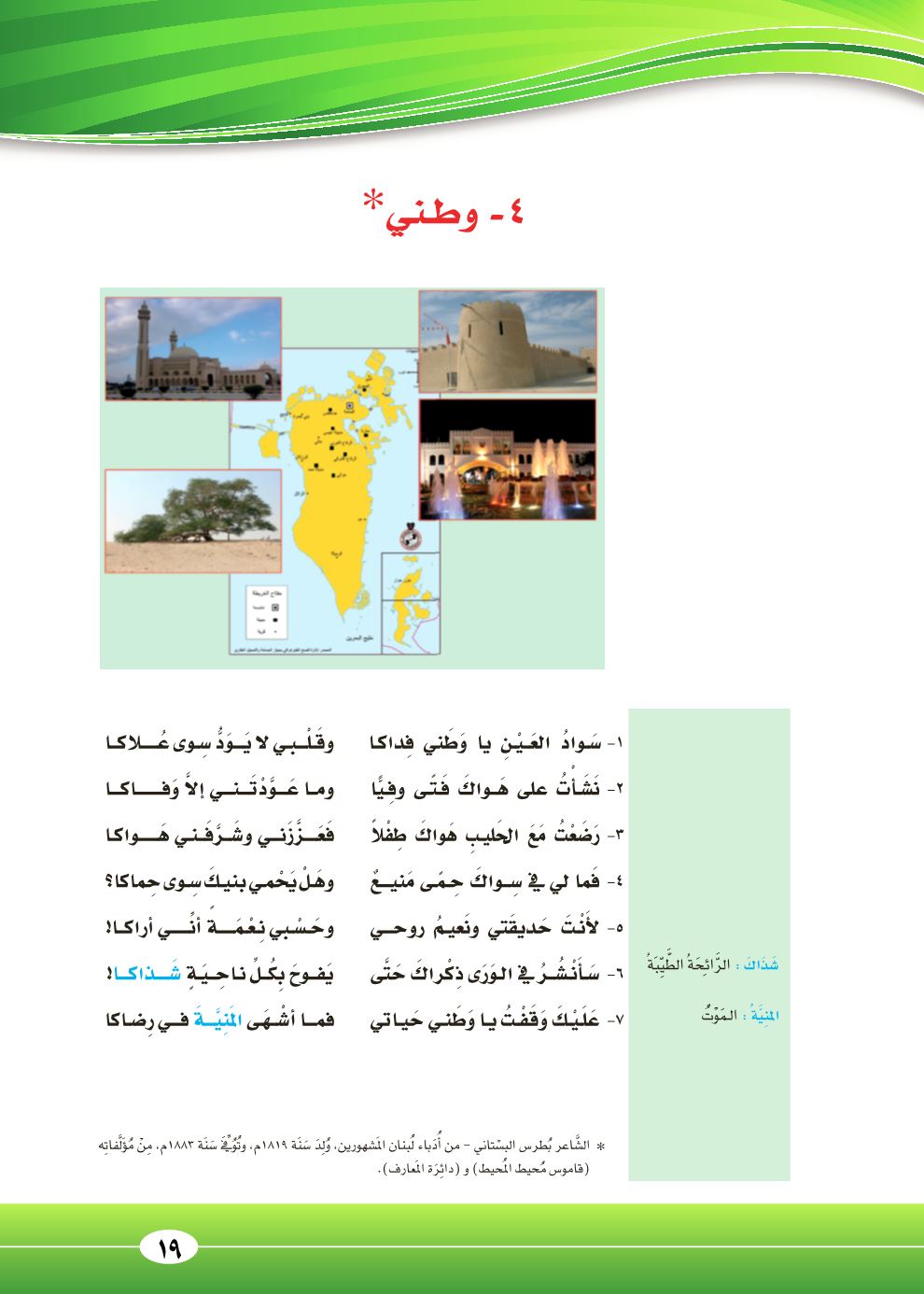 أسْتَمِعُ إلى القَصِيدَةِ بانْتِباهٍ.
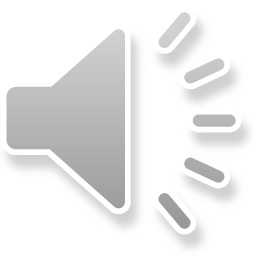 أَكْتَشِفُ
وَطَنِي – اللّغة العربيَة – الرابع الابتدائي
وَطَنِـــي
الفكرةُ العامّةُ لِلنَّصِّ:
يُظْهِرُ الشَّاعرُ حبَّه لِوطَنِهِ وتعلُّقَهُ بِهِ، واسْتِعدادَهُ للتّضحِيةِ فِي سَبِيلِهِ.
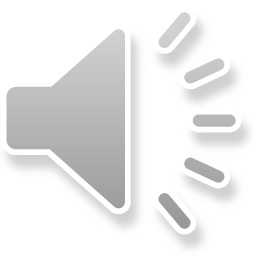 أَكْتَشِفُ
معاني المُفرَداتِ
وَطَنِي – اللّغة العربيَة – الرابع الابتدائي
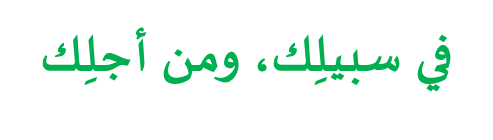 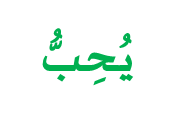 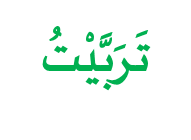 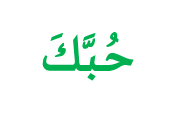 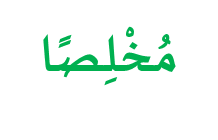 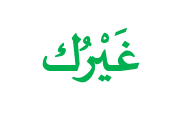 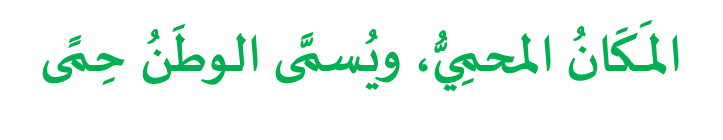 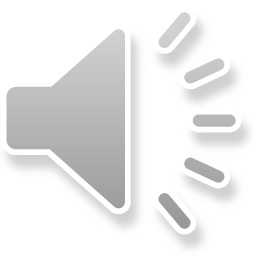 أَكْتَشِفُ
وَطَنِي – اللّغة العربيَة – الرابع الابتدائي
معَانِي المُفرَداتِ
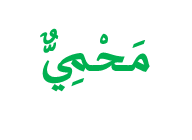 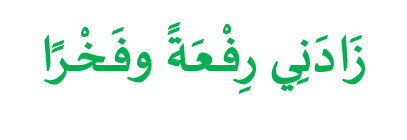 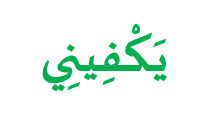 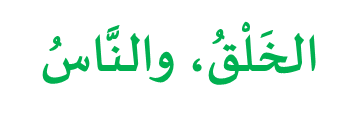 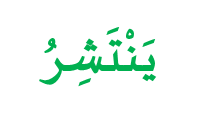 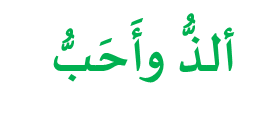 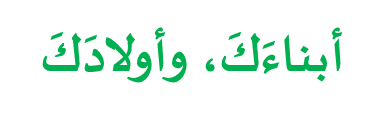 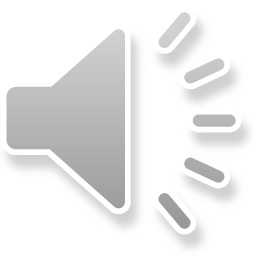 أَكْتَشِفُ
تحليلُ الأبيات
وَطَنِي – اللّغة العربيَة – الرابع الابتدائي
يكشفُ لنا الشَّاعرُ من بداية القصيدةِ عن مشاعرِه المتدفِّقةِ بِحُبِّ الوَطَنِ والتَّضحيةِ فِي سَبيلِهِ، فهو يفْدِي وطنَهُ بعينِه، والعينُ رمزُ كُلِّ غَالٍ وَثَمِينٍ، ولكنها ترخُصُ أمامَ حُبِّ الوَطَنِ، فقلب الشاعر لا يحب شيئًا غيرَ رفعةِ الوطنِ وعُلُوِّ شَأنِهِ.
يا وطني : أُسلُوبُ نِداءٍ.
لا يوَدُّ :  نفيٌ. 
سوى : أداةُ استثناءٍ.
ما عوّدتَني : نفي.
إلّا : استثناء. 
شبَّهَ الشّاعرُ الوطنَ بالأمِّ أو المربِّي الذي يعلِّمُ أبناءَه الوفاءَ .
منذ الصِّغَرِ تَرَبَّى الشّاعرُ على أرضِ هذا الوطنِ فتًى مُخلِصًا لهُ، فالوطنُ علَّمَهُ الوفاءَ؛ لذلك يُجَازَى وفاءُ الوطنِ لأبنائِهِ، بِوفاءِ أبنائِهِ وإخلاصهِمْ لهُ.
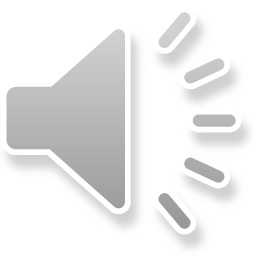 أَكْتَشِفُ
وَطَنِي – اللّغة العربيَة – الرابع الابتدائي
تحليلُ الأبيات
رضعتُ مَعَ الحليبِ هَوَاكَ: 
شبَّه الشّاعرُ حُبَّ الوَطَنِ بِالحَليبِ الذي يرضَعُهُ وَيَتَغَذَّى بِهِ، وهوَ بذلِكَ يُمثِّلُ الوَطَنَ بالأمِّ التي لهَا فضلُ تنشِئَتِه.
يُظهِرُ الشّاعرُ قِدَمَ حُبِّهِ لوَطَنِهِ؛ فهوَ قدْ تشبَّعَ بِحُبِّ الوطنِ منذُ كان رَضِيعًا، وَنَمَا على هذا الحُبِّ الذي زادَهُ شَرَفًا ورِفْعَةً.
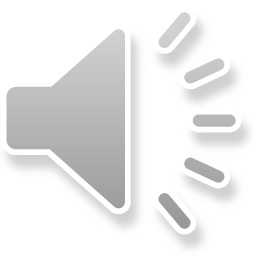 أَكْتَشِفُ
تحليلُ الأبيات
وَطَنِي – اللّغة العربيَة – الرابع الابتدائي
يكشفُ الشّاعِرُ عن فضلِ وطنِهِ عليْهِ، فالوَطَنُ قَلْعَةٌ قويَّةٌ تحمِي أبناءَها مِنْ كُلِّ شَرٍّ، ومِنْ كُلِّ عَدُوٍّ، وعندَ الشّدَّةِ لا مَلْجَأَ للشَّاعِرِ إِلّا وطنُهُ.
حمى منيع : شبَّهَ الشّاعرُ الوطنَ بالقَلْعَةِ القَوِيَّةِ التي تحمِي النّاسَ مِنَ الخَطَرِ.
وهل يحمي : أسلوبُ استفهامٍ.
حديقتي : شبَّهَ الشّاعرُ الوطنَ بالبُستان الجميلِ والحديقةِ ذات المنظر البهي. 
نعيم روحي: تشبيهُ الوَطَنِ بالجنَّةِ التي يَجِدُ فيهَا الشّاعِرُ سَعادَتَهُ وبهْجَتَهُ.
الوطنُ رائعٌ وجميلٌ مثل الحديقةِ أو البستان الذي يريحُ النّفسَ والعينَ، والحديقةُ تدُلُّ على الجمال وتبعَثُ على الإحساسِ بالرّاحةِ والفرح، وكذلك الوطنُ في نفسِ الشّاعرِ، فهو يرَى أنَّ مجرَّدَ النَّظرِ في أرجاءِ الوطنِ نعمةٌ كبيرةٌ من نعم الله علينَا.
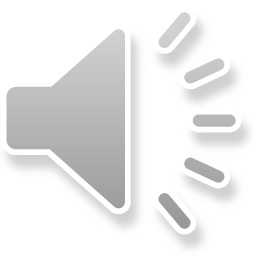 أَكْتَشِفُ
تحليلُ الأبيات
وَطَنِي – اللّغة العربيَة – الرابع الابتدائي
سأنشرُ ذكراكَ: تشبيهُ اسمِ الوطَنِ وأخبارَه بالشّيءِ المادّيِّ الذي ينتشِرُ بين النّاسِ. 
يفوحُ شَذَاكَ: تشبيهُ اسم الوطنِ وخيراتِهِ برائحةِ الزُّهورِ الزّكيَّةِ المنتشرةِ.
يؤكِّدُ الشّاعرُ عَلى تَخْلِيدِ اسمِ وطنِهِ بينَ النَّاسِ والافْتِخارِ بِهِ في كلِّ مكانٍ وزَمَانٍ مِنْ خلالِ أشعارِهِ وكتاباتِه،  فيَجْعَلُ ذِكْرَهُ مثلَ عطرِ الزُّهورِ الفَوَّاحِ الذي ينتشرُ في كلِّ الأنْحَاءِ.
يا وطني : نداء .
ما أشهى : تعجب. 
وقفتُ حياتي: شبّه الشاعر ُحياتَهُ بالثّروَةِ التي جعَلَهَا وَقْفًا لِفَائِدَةِ الوطن.
أشهى المنية: شبه الشاعر الموت في سبيل وطنِهِ بالشيء اللّذيذ الرّائع الذي يحبُّه الإنسانُ.
يختِمُ الشّاعرُ أبياتَ قصيدتِهِ بالتّأكيدِ علَى استعدادِه للتّضحيةِ فِي سَبيلِ وطَنِهِ وَفِدائِهِ بِرُوحِهِ، فجَعَلَ حياتَه وَقْفًا لِفائِدَةِ وطَنِهِ، وسخَّرَهَا لَهُ، حتّى أصبَحَ يرَى الموتَ في سبيلِهِ أَمْرًا هَيِّنًا.
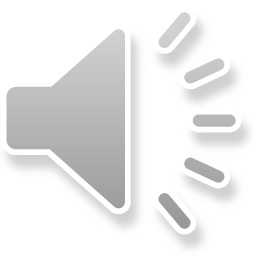 أَفْهَمُ
وَطَنِي – اللّغة العربيَة – الرابع الابتدائي
أُجيبُ عنِ الأسئِلَةِ الآتيَةِ في ضوءِ فهمِي للنّصِّ:
1: أذكُرُ من النصِّ سَبَبَيْنِ لِتَعَلُّقِ الشّاعرِ الشّديدِ بوطنِهِ. (دقيقتان)
أ. نشَأَ علَى هوَى الوطنِ.                                                         ب. رضعَ حُبَّ الوطنِ منذُ طُفولَتِهِ. 
ج. حمايةُ الوطنِ له عندَ الشّدائِدِ.                                      د. الوطن نعيمُهُ ومصدَرُ سعادَتِهِ. 
(يُكتَفَى بسببين)  

2: أعيِّن فِي النَّصِّ عبارتينِ تدُلّان على استعدادِ الشاعرِ لِرَدِّ الجميلِ لوطنِه. (دقيقتان)
أ. سوادُ العينِ يا وطنِي فداكَا                                  ب. سأَنشُرُ في الورى ذكراكَ . 
ج. عليكَ وقفتُ يا وطني حياتِي.                  (يُكتَفَى بعبارتين)
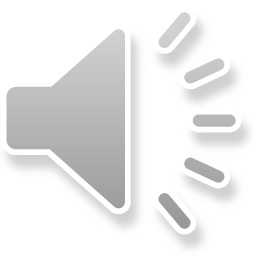 [Speaker Notes: توظيف الرؤوس المرقمة]
أَفْهَمُ
وَطَنِي – اللّغة العربيَة – الرابع الابتدائي
3: أوظِّف كُلَّ كلمةٍ ممّا يأتِي في جملةٍ مفيدةٍ تُوضِّحُ معْنَاهَا. (دقيقتان)
بَنَى المحاربونَ قَلْعَةً مَنِيعَةً.
تَفُوحُ من هذا البُستَانِ رَائِحَةٌ عَطِرَةٌ زَكِيَّةٌ.
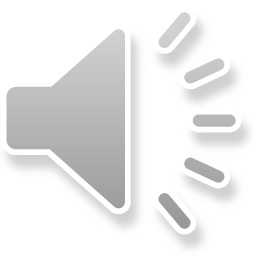 [Speaker Notes: توظيف الرؤوس المرقمة]
أَفْهَمُ
وَطَنِي – اللّغة العربيَة – الرابع الابتدائي
4: أُكتبُ مِنْ القصيدةِ العبارةَ الدالّةَ على كُلِّ معنى ممّا يأتِي: (دقيقتان)  

أ. رضعَ الشاعرُ هوَى بلادِه منذُ طفولتِهِ. 
رضعتُ معَ الحليبِ هواكَ . 

ب. الشاعرُ يعتبر رؤيةَ الوطنِ نعمةً كبيرةً. 
وحَسْبِي نعمةً أنِّي أراك. 

ج. الموتُ في سبيل الوطن أمرٌ هيِّنٌ. 
فمَا أشْهَى المنيَّةَ في رِضَاك.
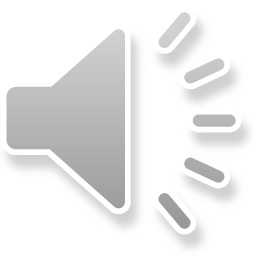 [Speaker Notes: توظيف الرؤوس المرقمة]
أُحَلِّلُ
وَطَنِي – اللّغة العربيَة – الرابع الابتدائي
1: أُكْمِل العباراتِ الآتيةَ بما يناسبُ: (دقيقة واحدة)
أ. الأسلوبُ في: يا وطني ، هو:
ب. الأسلوب في: هل يحمي، هو:
ج. الأسلوب في: ما أشهى ، هو: 
2:أعلِّلُ كُلَّ معنًى مِمّا يأتِي: (دقيقتان)
أ. لجوءُ الشّاعرِ إلى وطنِه عندَ الخطرِ. 

ب. إحساسُ الشاعرِ أنَّ النظرَ إلى وطنِه نعمةٌ.
نداء.
استفهام.
تعجُّب.
لأنَّ الوطنَ مثل القلعةِ القويَّةِ المنيعةِ التي تحمِي أبناءَها.
لأنَّهُ يَجِدُ فِي وَطَنِهِ الحمايَةَ والأمانَ والجمالَ، ويشعُرُ فيهِ بالرّاحَةِ والنّعيمِ.
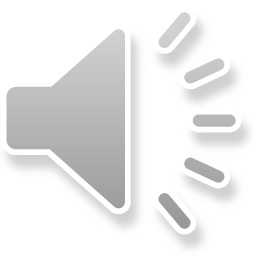 [Speaker Notes: توظيف الرؤوس المرقمة]
أُحَلِّلُ
وَطَنِي – اللّغة العربيَة – الرابع الابتدائي
3: يقول الشاعرُ في البيتِ السّادسِ: "يفوحُ بِكلِّ ناحيَةٍ شذاكا"
أوضِّحُ المعنى المُستَفَادَ منَ العبارَةِ السّابقةِ. (دقيقتان)
شبَّه الشاعرُ أخبارَ بلادِهِ واسْمَهَا بِرائحةِ الزُّهورِ الزَّكيَّةِ العَطِرَةِ المنتشرَةِ فِي كُلِّ مَكانٍ. 

4: أشرحُ البيتَ الأوَّلَ بأُسلَوبِي الخاصِّ شرحًا دقِيقًا. (دقيقتان)
يكشفُ لنا الشَّاعرُ عنْ مشاعرِه المتدفِّقةِ بِحُبِّ الوَطَنِ والتَّضحيةِ فِي سَبيلِهِ، فهو يَفْدِي وطنَهُ بعينِه، والعينُ رمزُ كُلِّ غَالٍ وَثَمِينٍ، ولكنَّها ترخُصُ أمامَ حُبِّ الوَطَنِ، فَقَلْبُ الشاعرِ لا يُحبُّ شيئًا غيرَ رفعةِ الوطنِ وعُلُوِّ شَأنِهِ.
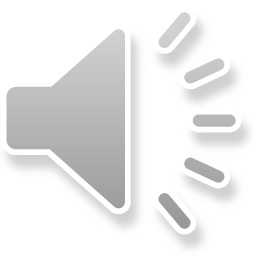 [Speaker Notes: توظيف الرؤوس المرقمة]
نَشَاطٌ خِتَامِيّ
وَطَنِي – اللّغة العربيَة – الرابع الابتدائي
أكتُبُ أرقامَ الأبياتِ المناسِبَةِ أمامَ كلِّ فكرةٍ ممّا يأتي. (دقيقة واحدة)





أوظّفُ كلمةَ (حِمًى) في جملةٍ من إنشائي: (دقيقة واحدة)
6- 7.
الوفاءُ للوطنِ والتَّضحِيَةُ فِي سَبِيلِهِ.
1- 2- 3.
حُبُّ الشّاعرِ لِوَطَنِهِ.
الوَطَنُ حِمَى الشّاعِرِ وَمَلْجَؤُهُ.
4- 5.
يفدي الجنديُّ الشُّجاعُ حِمَاهُ بروحِهِ.
نَشَاطٌ خِتَامِيّ
وَطَنِي – اللّغة العربيَة – الرابع الابتدائي
3: أختارُ التعبيرَ  الأجملَ من بينِ التعبيرين الآتيَينِ، ثمَّ أعلِّلُ اختياري. (دقيقتان)
- رضعْتُ معَ الحليبِ هَواكَ طِفْلًا.
- تربّيْتُ عَلَى حُبِّك منذُ الصِّغَرِ.

الاختيار: 
التّعليل:
رضعْتُ معَ الحليبِ هَواكَ طِفْلًا.
لأنَّ الشّاعرَ شبَّهَ حُبَّ الوَطَنِ، في هذه العبارةِ، بِالحَليبِ الذي يرضَعُهُ وَيَتَغَذَّى بِهِ، وهوَ بذلِكَ يُشَبِّهُ الوَطَنَ بالأمِّ التي لهَا فضلُ تنشِئَتِه، فكانَ شديدَ التَّعلُّقِ به.
[Speaker Notes: توظيف الرؤوس المرقمة]
نَشَاطٌ خِتَامِيّ
وَطَنِي – اللّغة العربيَة – الرابع الابتدائي
4:  التّفاني في خِدمَةِ الوطنِ والرّفعُ من شأنهِ واجِبٌ وطنِيٌّ، أذكُرُ طريقتينِ للإسهَامِ في أداءِ هذا الواجِبِ. (دقيقتان)
أ. أدرُسُ وأتعلَّمُ لِبلوغِ أعلى مراتِبِ العلمِ والمعرفةِ، حتّى أتمكّنَ من المشاركةِ في النّهوضِ بوطَنِي.
ب. أحرِصُ علَى الالتِزامِ بالقوانين والأنظمة.
ج. أُمَثِّلُ وطني أحسَنَ تمثيلٍ في الدَّاخلِ والخارجِ. (يُكتَفَى بذِكرِ طريقتين)
[Speaker Notes: توظيف الرؤوس المرقمة]
وَطَنِي – اللّغة العربيَة – الرابع الابتدائي
انتهى الدّرسُ
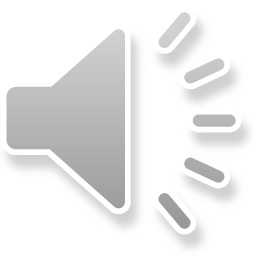